BACTERIOLOGY SPOT TEST REVISION
KIMAIGA H.O 
MBChB (University of Nairobi)
Lab results from patient with pyrexia of unknown origin after drinking milk
Identify the test shown?
Milk methylene blue reduction test
Whats the relevance?
Gauging milk purity. If pure it doesn’t reduce methylene blue.
Name the most likely organism
What is the characteristic pyrexia observed in the patients?
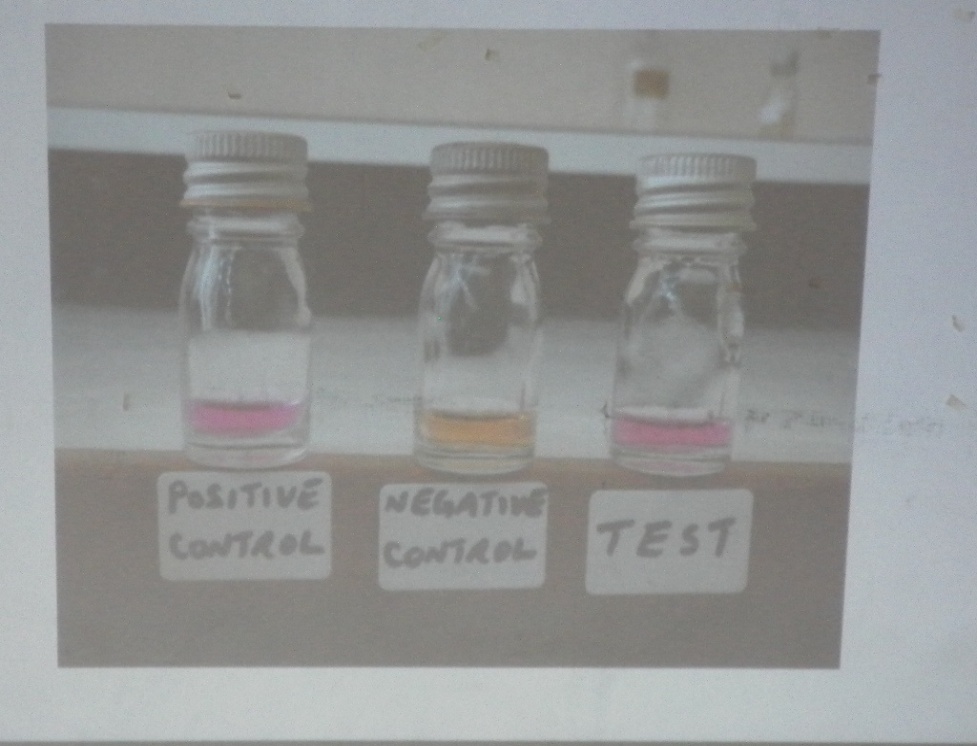 Name two organisms that can be differentiated using this test
S. Epid, S. Aureus.
Name three virulence factors associated with positive test organism.
Hyaluronidase, enterotoxin, beta lactamase, exfoliatin, coagulase, protein a, lipase
4/30/2014
3
Name the organism that tests positive?
Enterococcus faecalis. 
List two diseases associated with it?
Puerperal sepsis, enterocolitis, sub-acute bact endocarditis, UTI’s, wound infections , meningitis, resp tract infections
Name the dx and the causative microorganism? Maligant pustule of cutaneous anthrax. Caused by bacillus anthracis.
Name two other diseases caused by the microorganism? Pulmonary haemorrhage, septicaemic anthrax, severe fulminating gastroenteritis,
Name the media and the microorganism isolated?
Mention to other test used to identify the microorganism?
Name the method of antibiotic sensitivity testing 
Stokes method
Read and record the results.
Name the setup below?
Microfilter
Name three vital uses and its relevance?
Purifying antibiotic solutions
Filtering microfilaria from blood
Serum.
\
What do we use to sterilise the equipment shown?
Gamma radiation
Mention three methods of testing the efficacy of sterilisation procedures?
Spores of bacillus stearothermophilus(autoclave), bacillus subtilis( hot air oven), brown’s tube, bowie dick tapes, autoclave tapes.
Give the name of the test shown? Nagler reaction
Name the organism that shows the feature and the disease it causes? Clostridium Perfringens
Give two organisms that shows the feature shown? E. Coli, Klebsiella, enterococcus faecalis
Name two methods used to diff the two? TSI: e.coli( acid acid gas no h2s), KSM, kleb tsi( acid acid gas no h2s) urease test… ecoli(+) klb(-)
Name the organism in the culture shown? Salmonella Typhi, shigella
How can you differentiate the two organisms? TSI. Sal(alk acid gas h2s), shigella(alk acid nogas no h2s) XLD
Identify the +ve test organismList two dx ass with organism mentioned? Proteus, ureaplasma, morganella, klebsiella, serratia, H.pylori, cryptococcus neoformans,, brucella.                                                   Diseases include:       				             H.Pylori-gastric and                                                    duodenal ulcer.                                                          stomach cancer                                                   gastric MALT                                                     lympoma .                                                   Proteus: UTI, wound                                                  infection, ear infxn                                                  brain abscess
Borrelia.romanowsky stain. Thin and thick blood stain (L$R)
Name the vector for the organism shown? Borrelia recurrentis causes louse-borne
Relapsing fever.
Name two organisms which show the same feature?
G+ve rods(corynebacterium, bacillus, clostridium)
Probably C. diphtheria (pallisade arrangement)

Name dx ass with the organism shown?
Pseudomembrane formation, difficulty in breathing,
Swelling around neck
Complications: damage to peripheral nerves, heart muscle and adrenal glands.
Mention two virulence factors of the organism shown?
Org is N.gon
IgA protease
LOS, Pili, Porin A(inactivates C3b component
Of complement.
Name the dx in newborns caused by the organism?
Ophthalmia neonatorum.
Mention three virulence factors of the organism shown?
Name the test shown and the +ve org? Eijkmans test forfeacal strain of e.coli
Identify the bacteria shown below. yersinia
State one reason for your identification.
Bipolar staining
Name the stain used in identification of the organism.
Wayson, or Giemsa
Identify the organism cultured in the media below? Loefflers serum slantName the 2 components of the media?serum, nutrient broth, glucose
Give the name of the test org.?Treponema pallidum
Identify the condition shown and the causative organism.
Tetanus(Arching back)
Clostridium tetani.
Name the organism isolated from sputum and the staining technique used.ZN stain. MTB
The bottles are arranged 10ml,1ml,0.1ml
In bacteriological examination of untreated piped water
Read and record the MPN of org./100ml
Comment on the suitability of the water for drinking.
Serological test on a specimen from a patient with history of genital ulcer disease
Name each test. RPR test, ELISA…
Read and report the results
An organism isolated from a patient with otitis externa. 
What is the most likely diagnosis Pseudomonas aeroginosa
Name one antibiotic that can be useful for treatment.
Aminogly-amikacin,gentamycin
Penicillin(carbenicilli, piperacillin)
Cephalosporins(ceftazidime)
Name the phenomenawhat is the basis of this phenomenon
Test shown is bacitracin
what is it’s indication?
Name the method of testing for antibiotic susceptability shown.
Name two other methods of testing for antibiotic susceptability.
State the indication of the test shown.
What is the basis of the colour change in this test?
What is the indication of this test
EIJKMAN TEST- DIFFERENTIATE FECAL N NON FECAL E COLI.
Fecal- grows at 44 centigrades, produces acid. Indole +ve. Gas.
List two pigments produced by the microbe cultured. 
List two diseases caused by organism.
Culture  from high vaginal swab from a female with pueperal sepsis and gram stained. Identify organism.
What is the selective media for this organism
RCM
FLUID THIOGLYCOLATE MEDIUM
SOY TRIPTICASE
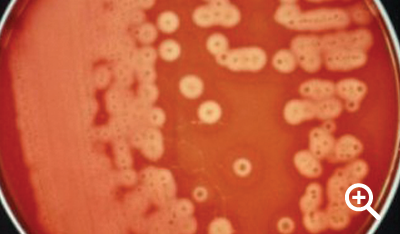 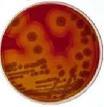 Identify genus of the photogragh shown
What is the staining techinique used?
What pathological conditions does it cause?
List three conditions caused by organism  depicted on microscopy.
What is the mod of transmission.
Specimen is sputum 
List three virulence factors of the bacteria shown.
List three pathogenic conditions it causes.
Identify species
Classify disease conditions caused.